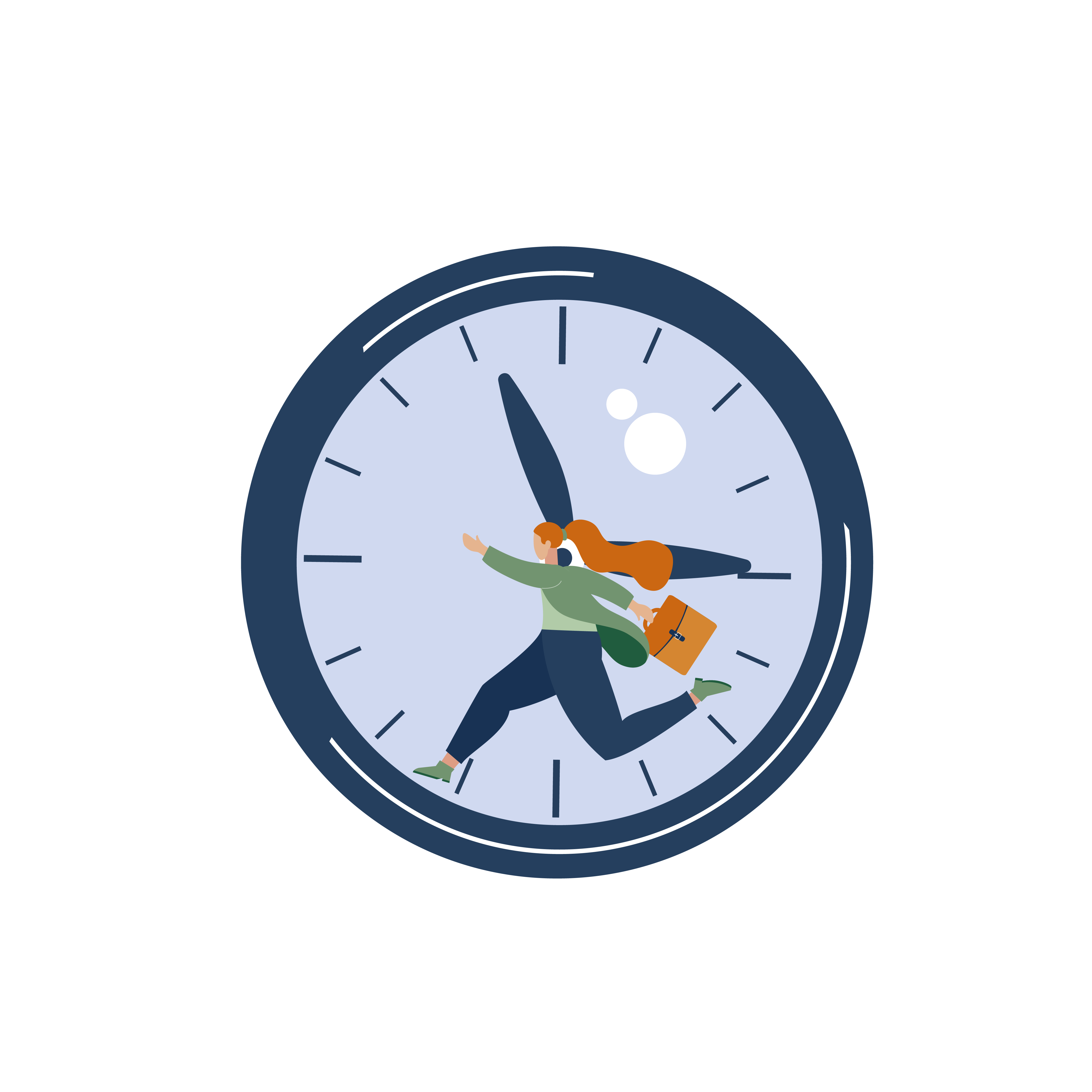 Betri vinnutími í vaktavinnu
Þriðji fundur verkefnastjórnar og fulltrúa launagreiðenda

18. nóvember 2020
Fastir fundir – miðvikudagar kl. 10-11
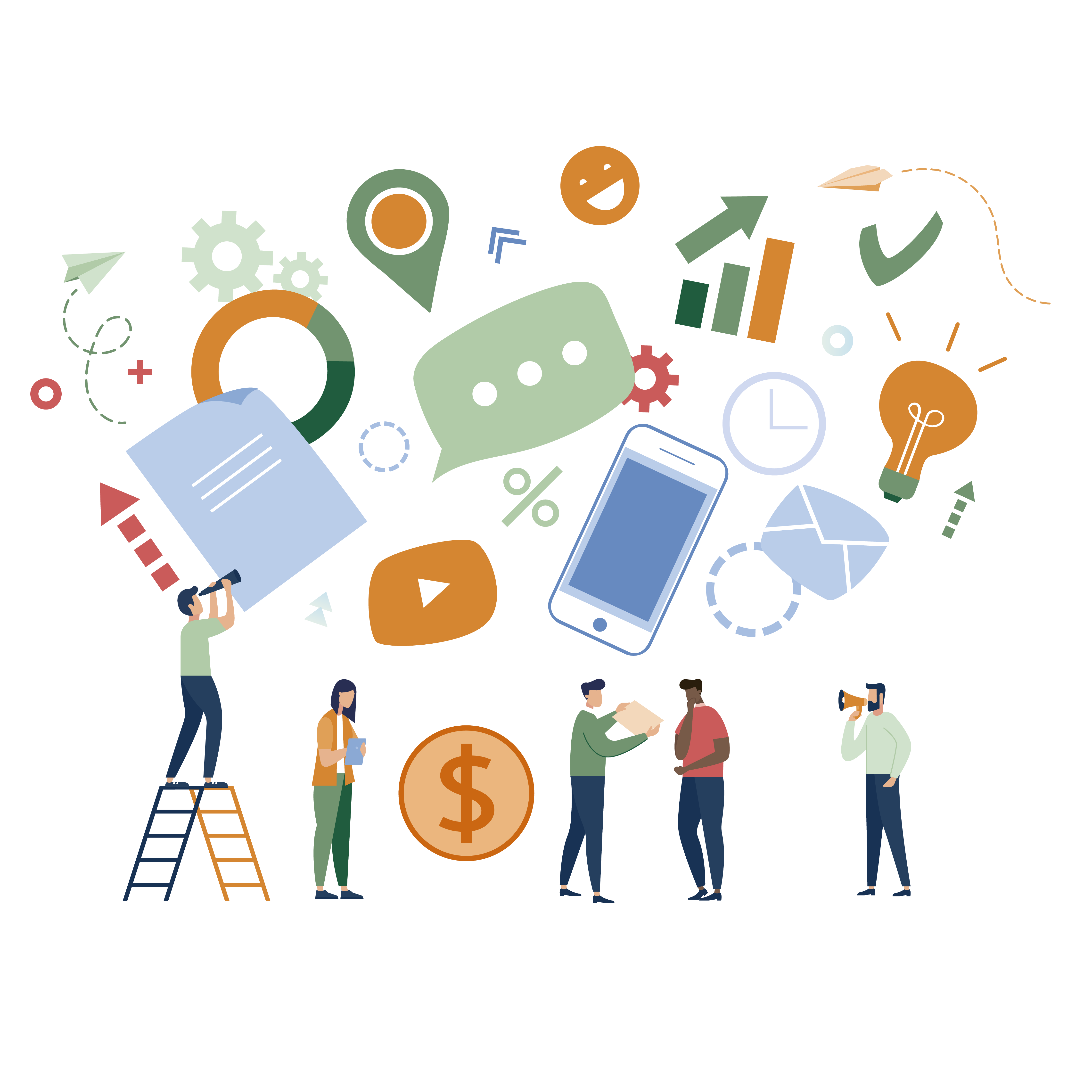 Dagskrá fundar:

Umbótasamtal

Flækjustig stofnana með blandaða hópa dagvinnufólks og vaktavinnufólks og ólíka gildistíma á fylgiskjali 1 og 2

Hópar sem þarfnast sérstakrar skoðunar

Verkfæri – mönnunarmódel/líkan
[Speaker Notes: Tökum upp fyrirlesturinn]
Ferill við innleiðingu betri vinnutíma í vaktavinnu
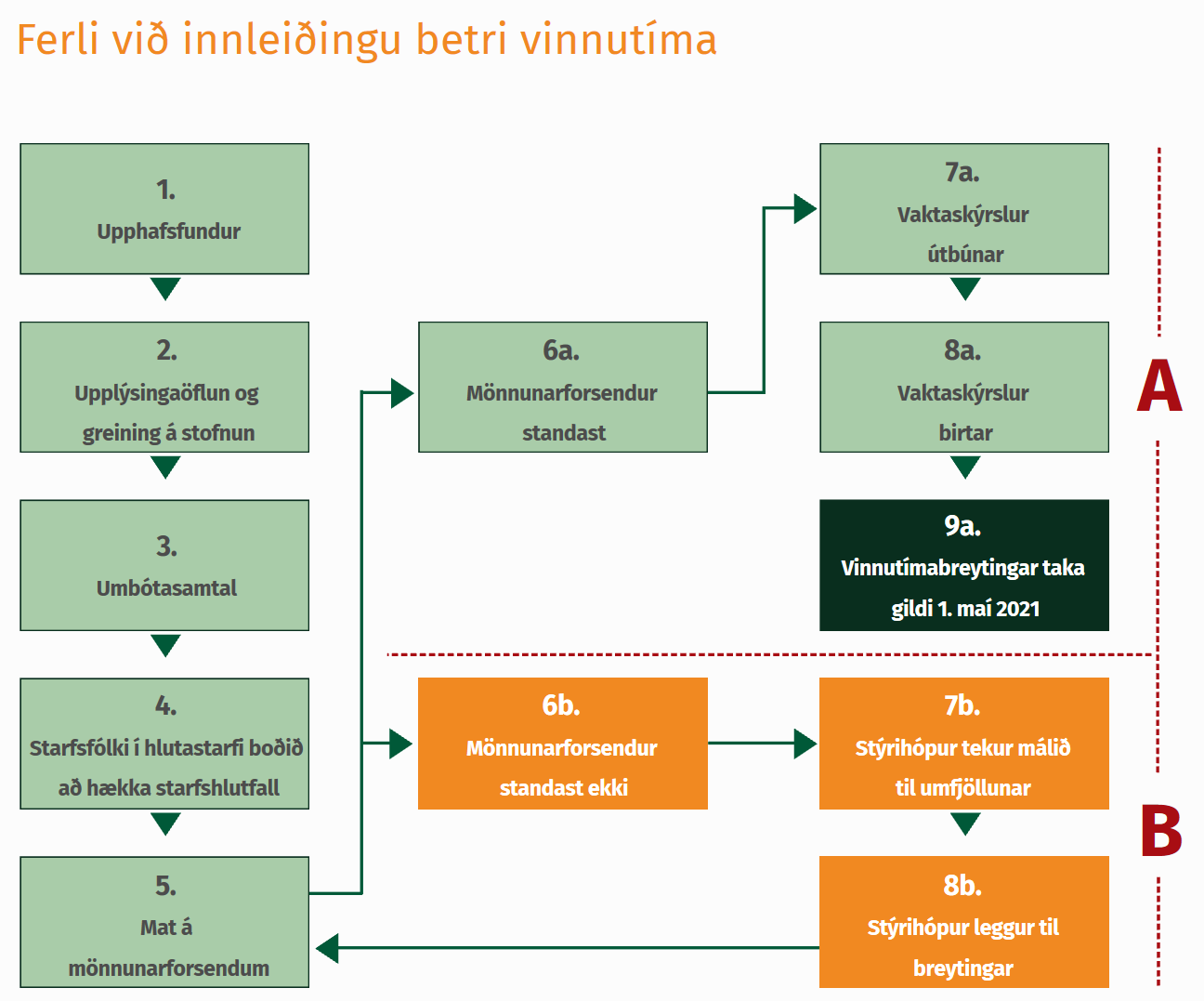 Fetum okkur saman í átt að betri vinnutíma!
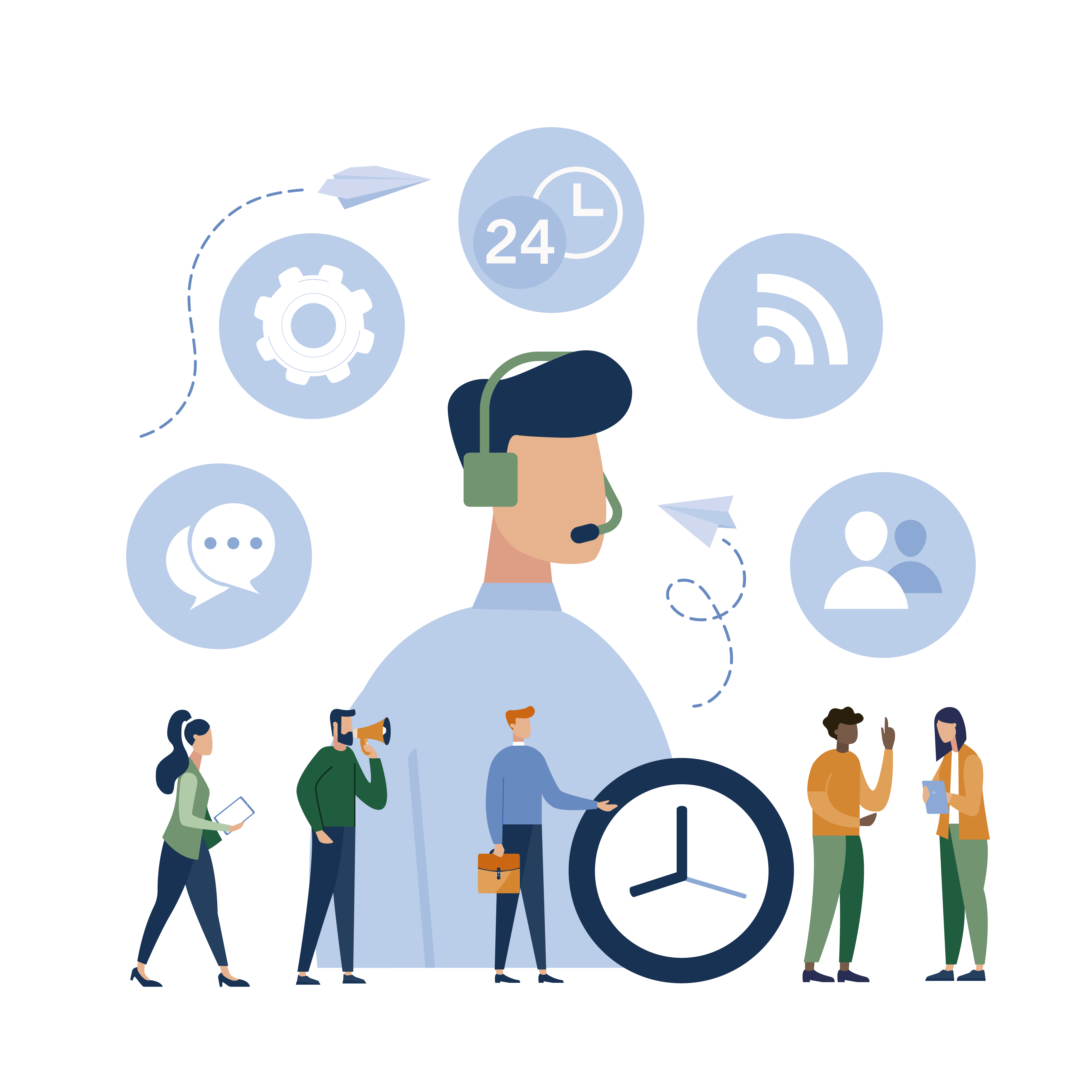 Umbótasamtal
Handrit fyrir stjórnendur

Greining gagna
Boða fund
Fundurinn sjálfur
Eftir fundinn
Næstu skref
[Speaker Notes: Umbótasamtal er mikilvægur hluti innleiðingar betri vinnutíma í vaktavinnu á vinnustöðum. Í samtalinu vinna starfsfólk og stjórnendur saman að því að skilgreina tilgang og markmið þjónustu á hverjum vinnustað og leiðir til þess að bæta vinnustaðamenningu, starfsumhverfi og betri nýtingu vinnutíma með styttingu í huga. Aðkoma starfsfólks er nauðsynleg því það þekkir störfin best og veit hvað má gera öðruvísi, hverju þarf helst að breyta og hverju má hætta. 
Það eru sameiginlegir hagsmunir okkar allra að bæta vinnustaðamenningu og skilvirkni í störfum og starfsemi. Fundir sem þessir eru mikilvægir í því ljósi. Þeir gefa tækifæri til að fá sameiginlega sýn á tilgangi og markmiðum þjónustunnar og með þátttöku allra búum við okkur starfsumhverfi þar sem stöðugar umbætur eru eðlilegur hluti af daglegum störfum. 
Í þessu handriti er leitast við að skýra skref fyrir skref undirbúning fundar, skipulag fundarins og hvað þarf að gerast eftir fundinn.]
Boða fund - undirbúningur
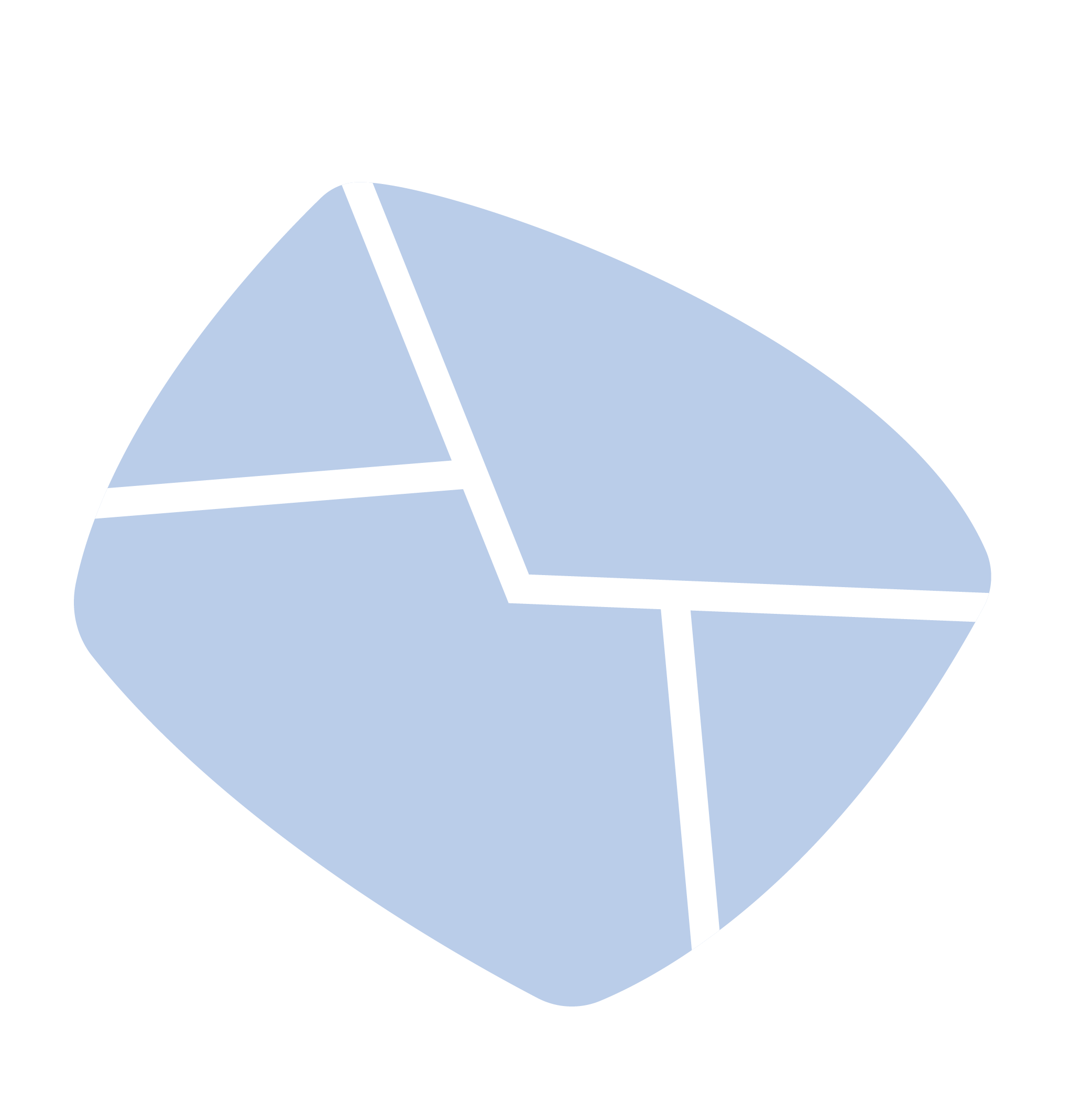 Gefa góðan tíma fyrir fundinn, eða a.m.k. 2 klukkustundir
Að sem flestir hafi möguleika á að koma á fund
Dagskrá fundarins er að fara yfir verklag, vaktaskipulag, forsendur mönnunar, starfsemistölur o.fl.
Markmið fundarins er að sjá umbótatækifæri í nærumhverfi og fá hugmyndir og tillögur frá starfsfólki að því sem betur má fara með það að leiðarljósi að bæta starfsumhverfi og þjónustu
Ráðlagt er að hafa fundarsal, eða rafrænt fundarform þar sem hægt er að skipta starfsfólki upp í minni hópa
Fundurinn sjálfur - umbótasamtalið
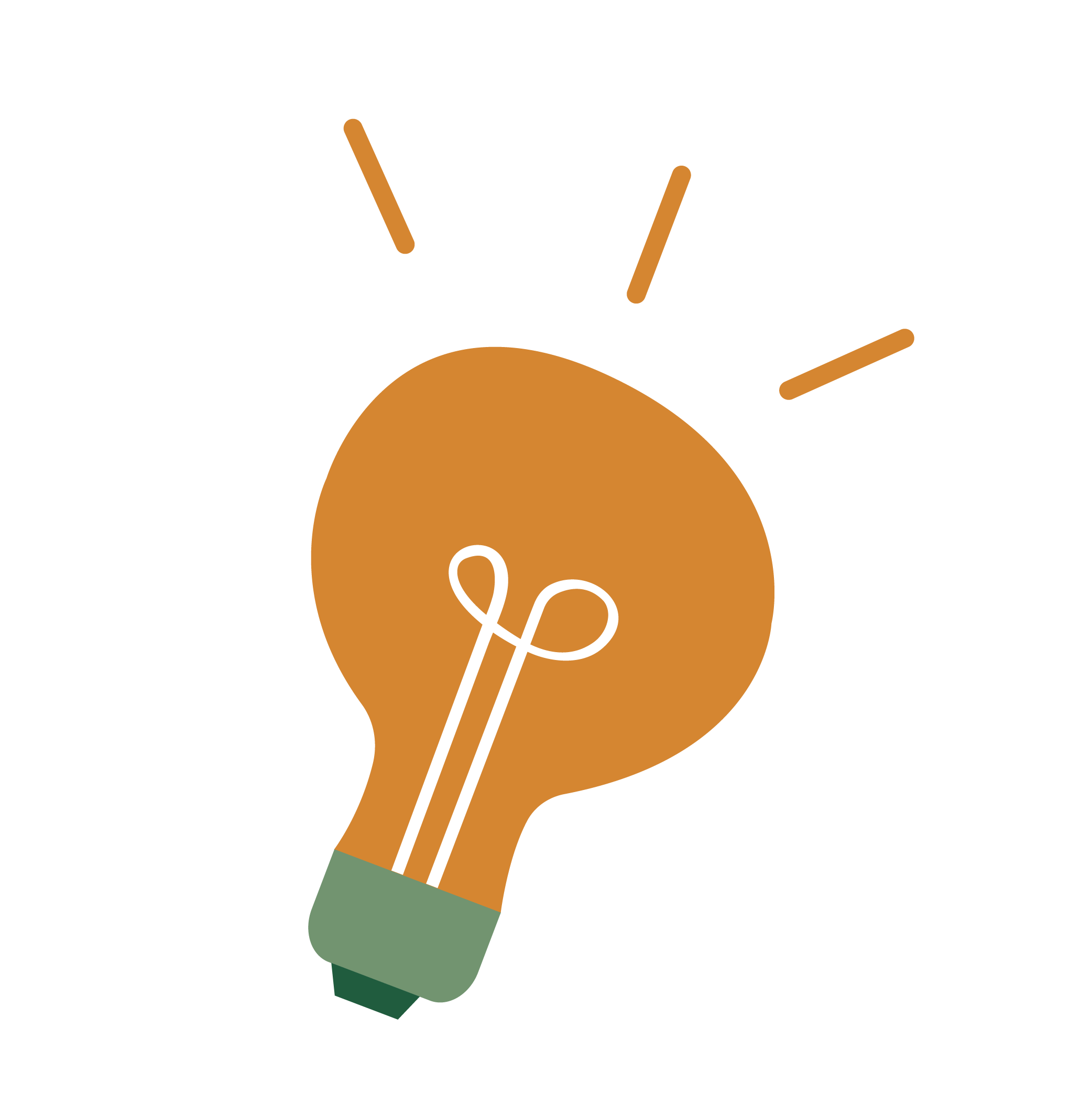 Fara yfir markmið umbótasamtalsins 
Leggi fram staðreyndir um greiningu á starfseminni 
Mikilvægt er að starfsfólk fái tækifæri til að kynna sér efnið, helst fyrir fundinn og spyrja spurninga á fundinum
Skipta starfsfólki í hópa, t.d. 3-7 manna hópa
Hafa 3-4 hópa að lágmarki ef hægt er
Biðja einn í hverjum hópi að vera ritari og skrá hjá sér svör við spurningunum 
Allir hópar byrja á að svara spurningum í flokki 1 um tilgang og markmið starfseminnar og starfanna
Spurningum í flokkum 2-5 er skipt milli hópa 
Ritarar taka saman innihald samtalsins á hverju borði og segja stuttlega frá í lok fundarins
Spurningar – flokkar:
Tilgangur og markmið
Vaktaskipulag og mönnun
Starfsemi og starfsumhverfi
Verklag og ábyrgð
Ræða sóun í nærumhverfi
Samantekt á fundi
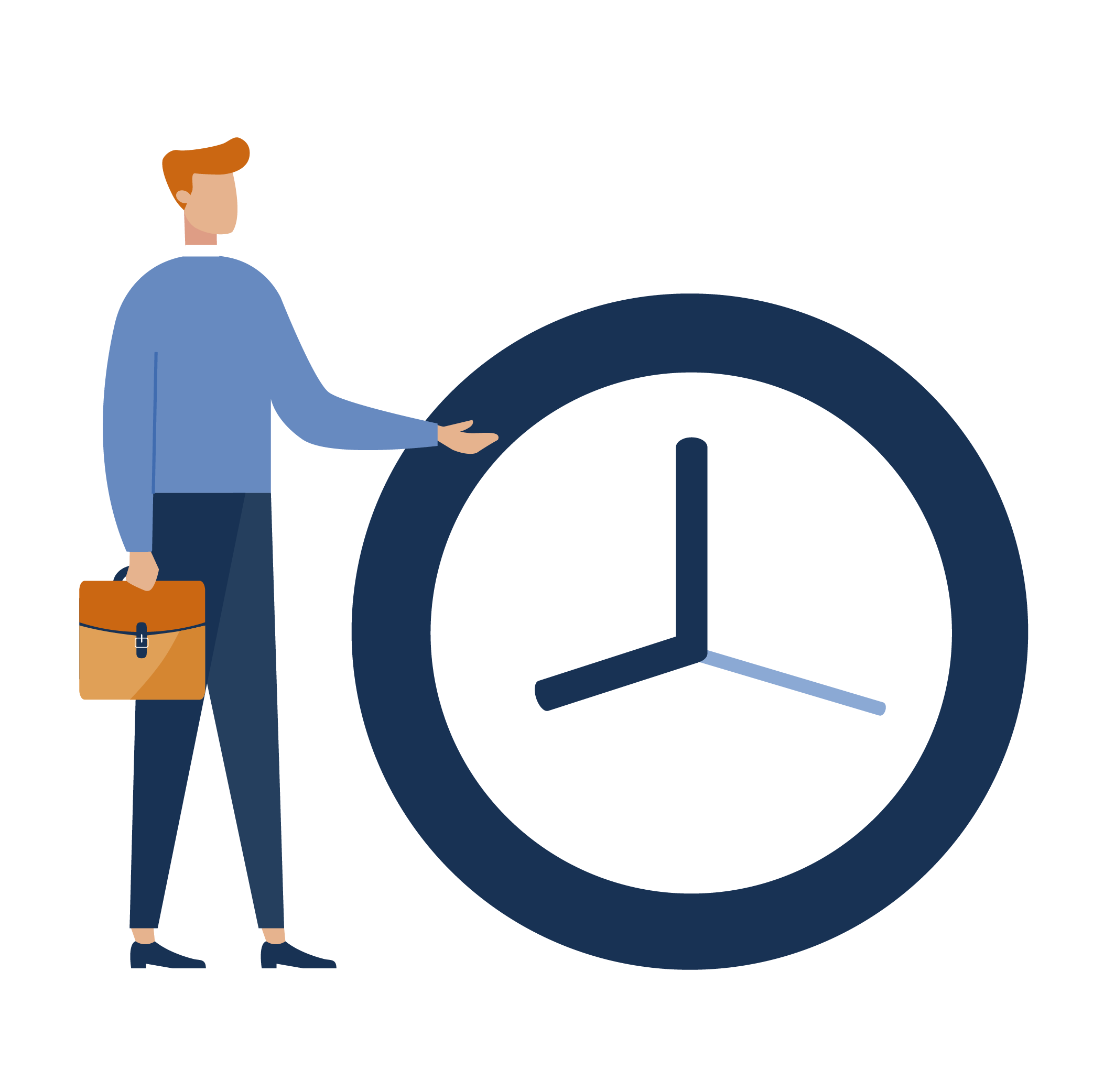 Áður en fundi er slitið eru ritarar beðnir um að fara stuttlega yfir helstu niðurstöður og skila þeim til stjórnanda eftir fundinn. Mikilvægt er fyrir stjórnanda að upplýsa um næstu skref í ferlinu.
Næstu skref stjórnandans
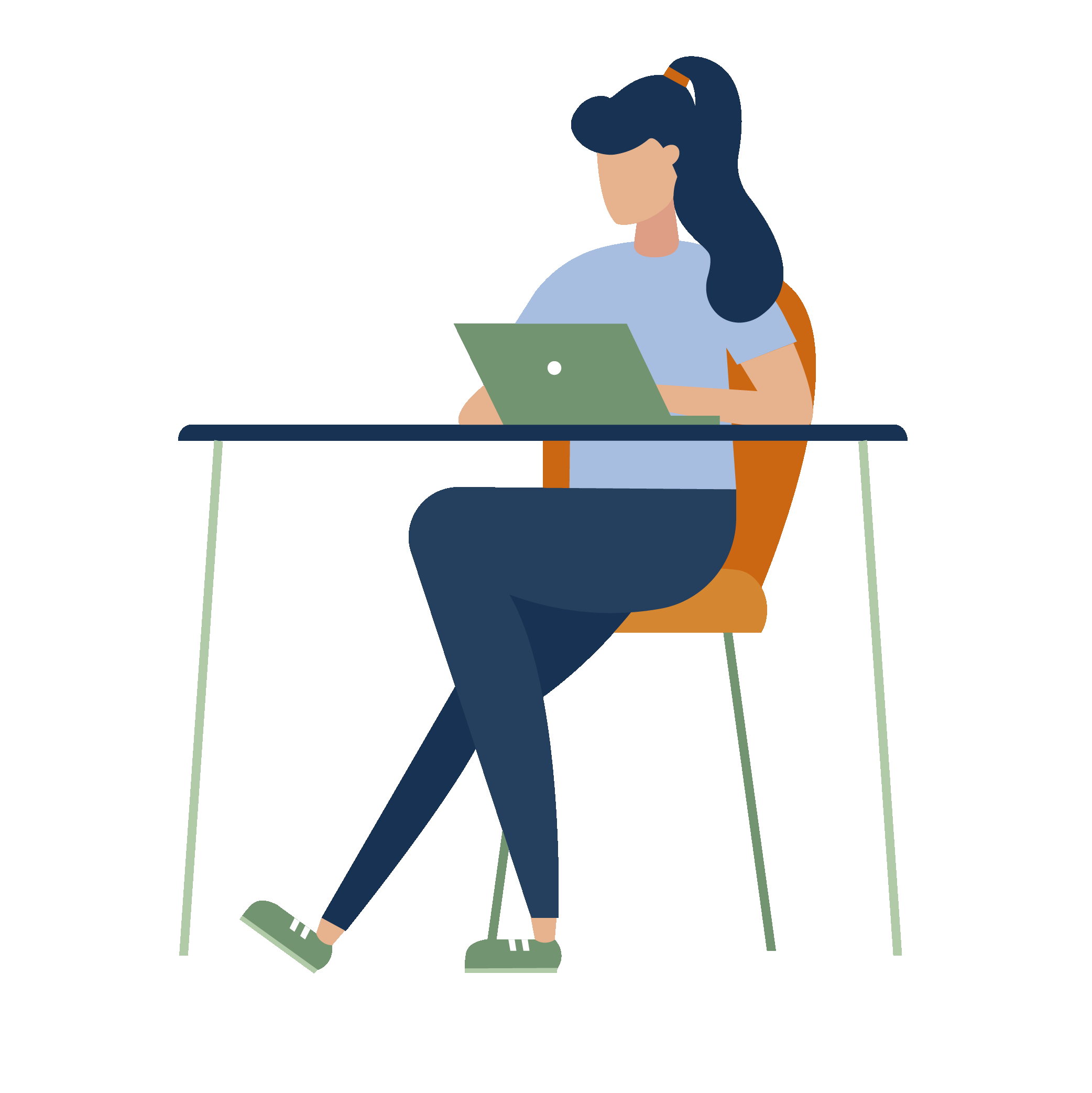 Stjórnandi fer yfir samantektir ritara og flokkar niðurstöður og greinir frekar.
Stjórnandi heldur starfsfólki upplýstu um stöðu innleiðingar á betri vinnutíma í vaktavinnu á vinnustaðnum.
Stjórnandi setur fram tillögu um breytingar á vaktaskipulagi og forsendum mönnunar á grundvelli niðurstaðna og starfsemisgagna.
Stjórnandi setur á laggirnar vinnuhóp(a), m.a. til að skoða tillögur að breyttu verklagi og takmörkun á mögulegri sóun í nærumhverfi.
Flækjustig vaktavinnustaða - dagvinnufólk og vaktavinnufólk
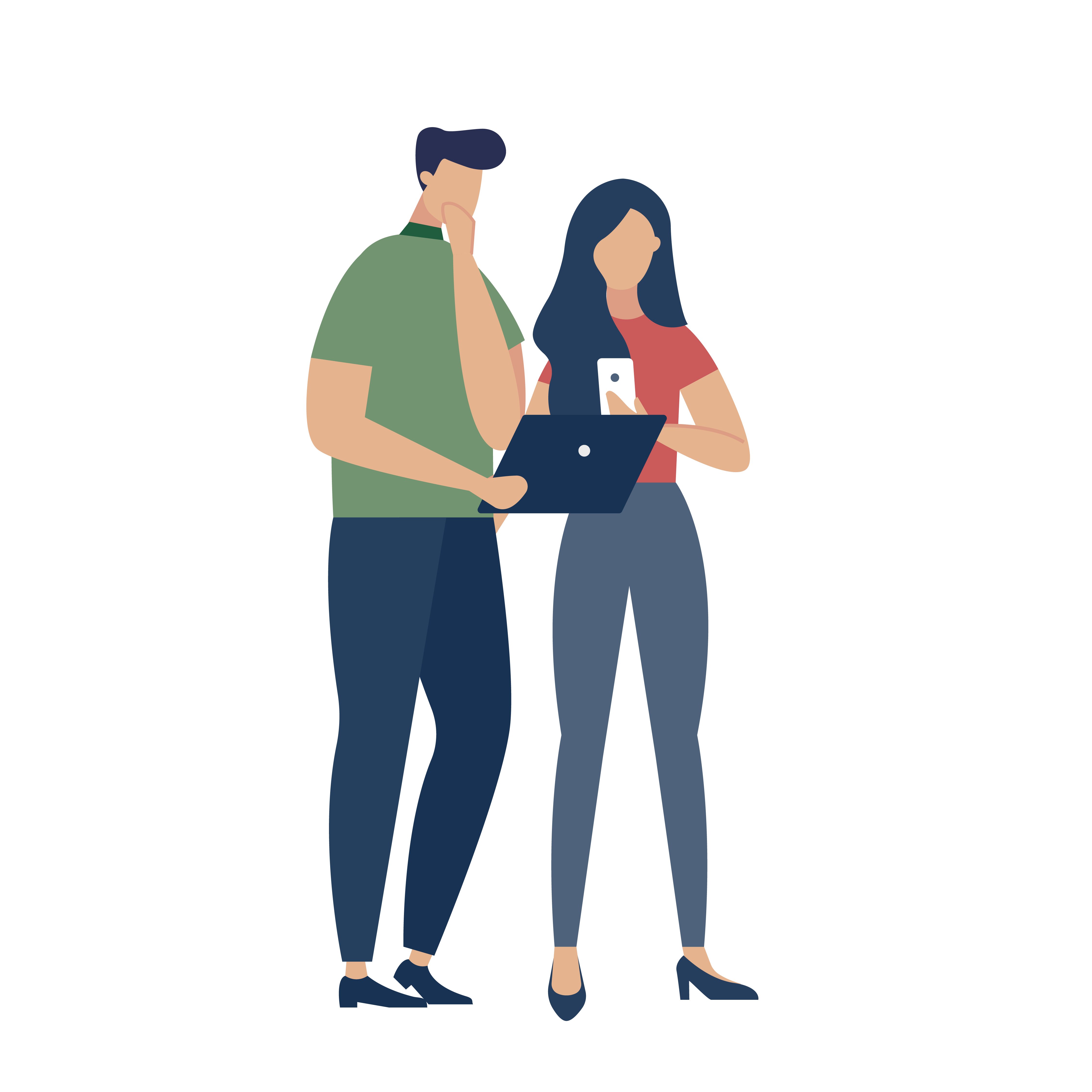 Sammerkt öllum hópum er Umbótasamtal!
Þarf að skoða blandaða staði vel m.t.t. tækifæra til að breyta samsetningu hópsins!
Hópar sem þarfnast sérstakrar skoðunar
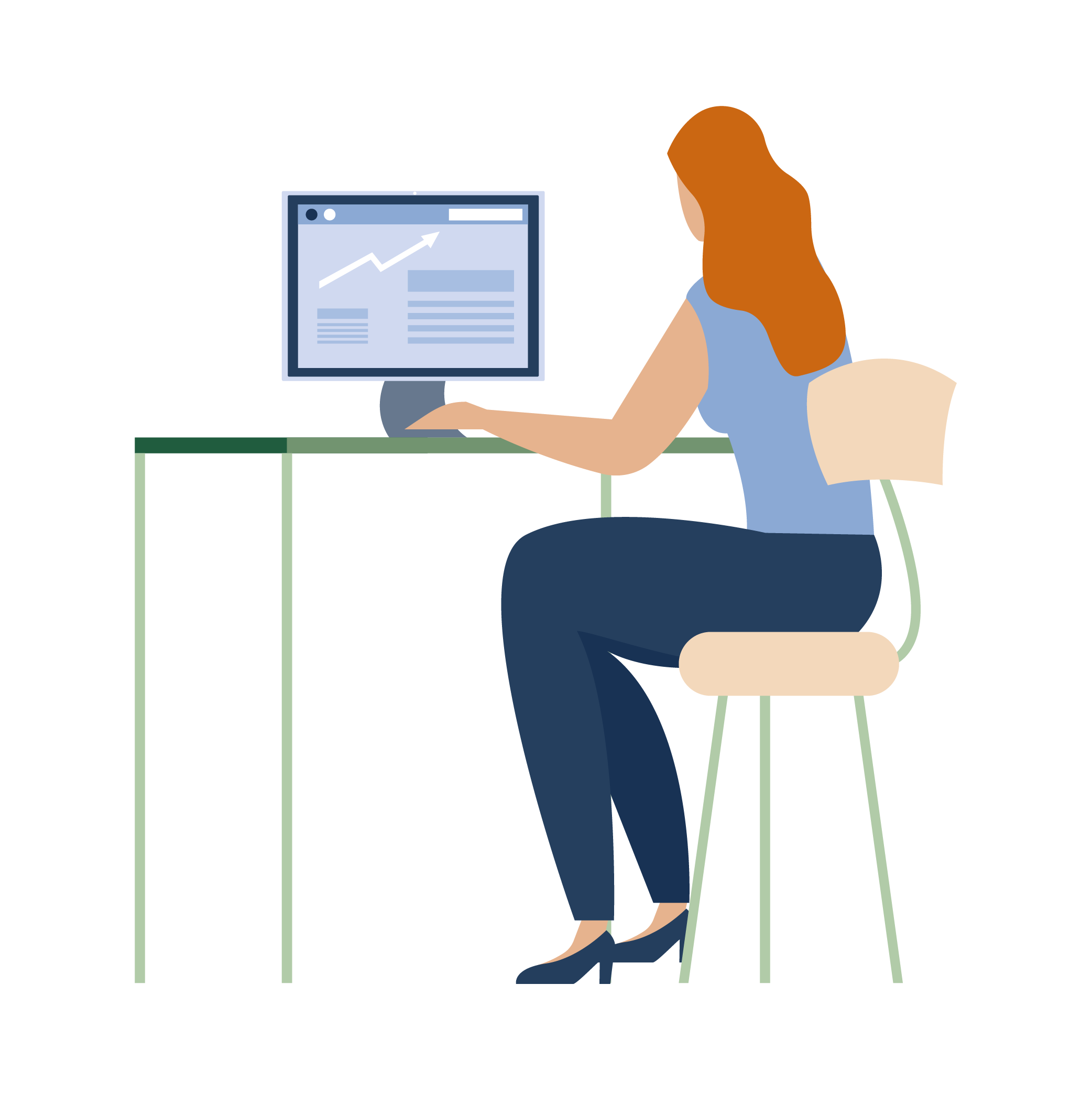 Hópar starfsfólks sem eru skilgreindir vaktavinnumenn en vinna eingöngu dagvinnu.
Hópar starfsfólks sem eru skilgreindir dagvinnumenn en vinna reglubundið utan dagvinnutíma.
Hópar starfsfólks sem eru á 12 klst. vöktum í dag.
Hópar starfsfólks í hlutastarfi samhliða töku lífeyris.
…..fleiri?
Verkfæri í vinnslu
Boðið verður upp á námskeið og fræðslumyndbönd – des. til jan.
Mönnunarlíkan
Skref 1 - þörf fyrir starfsfólk
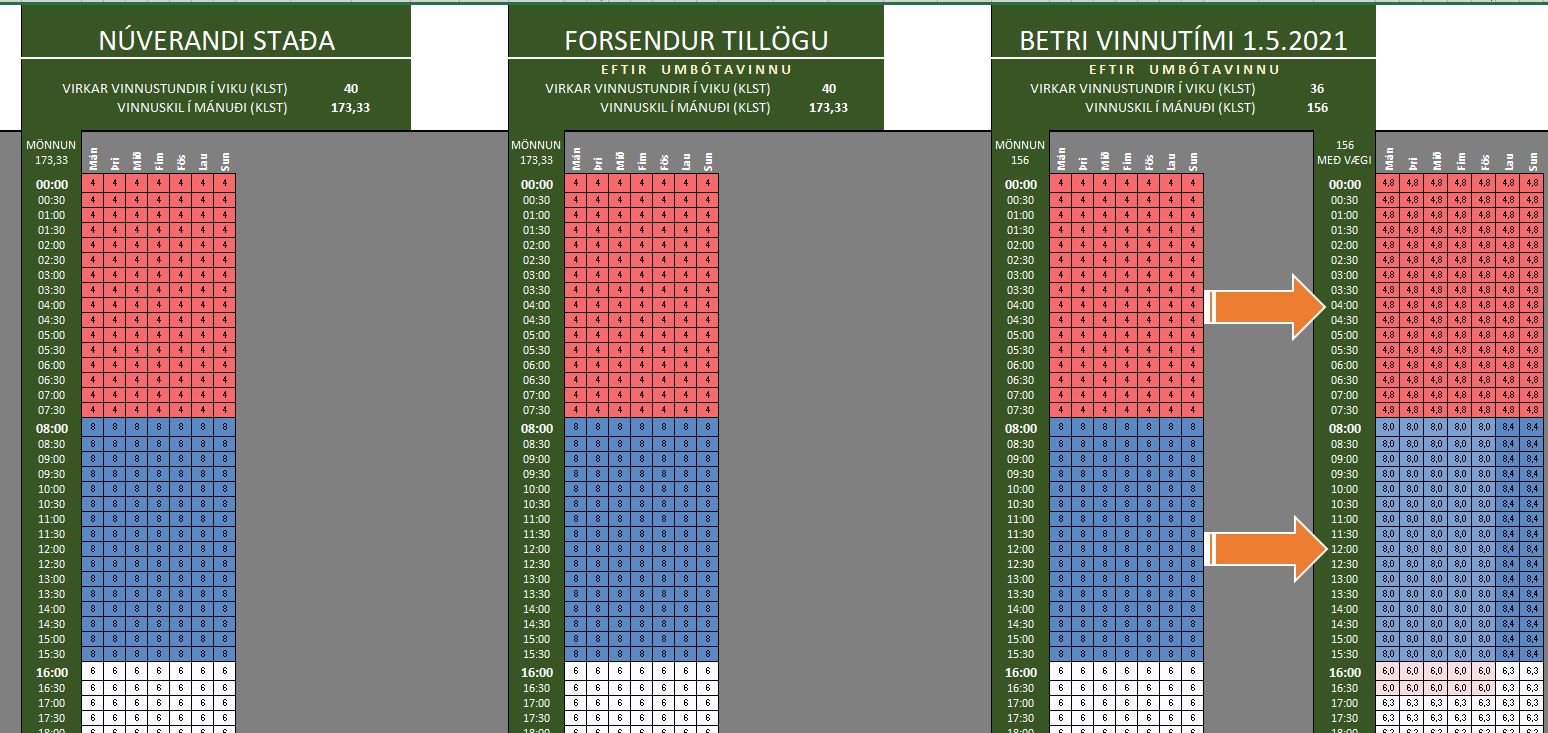 Mönnunarlíkan
Skref 2 – þörf fyrir starfsfólk heildarmynd
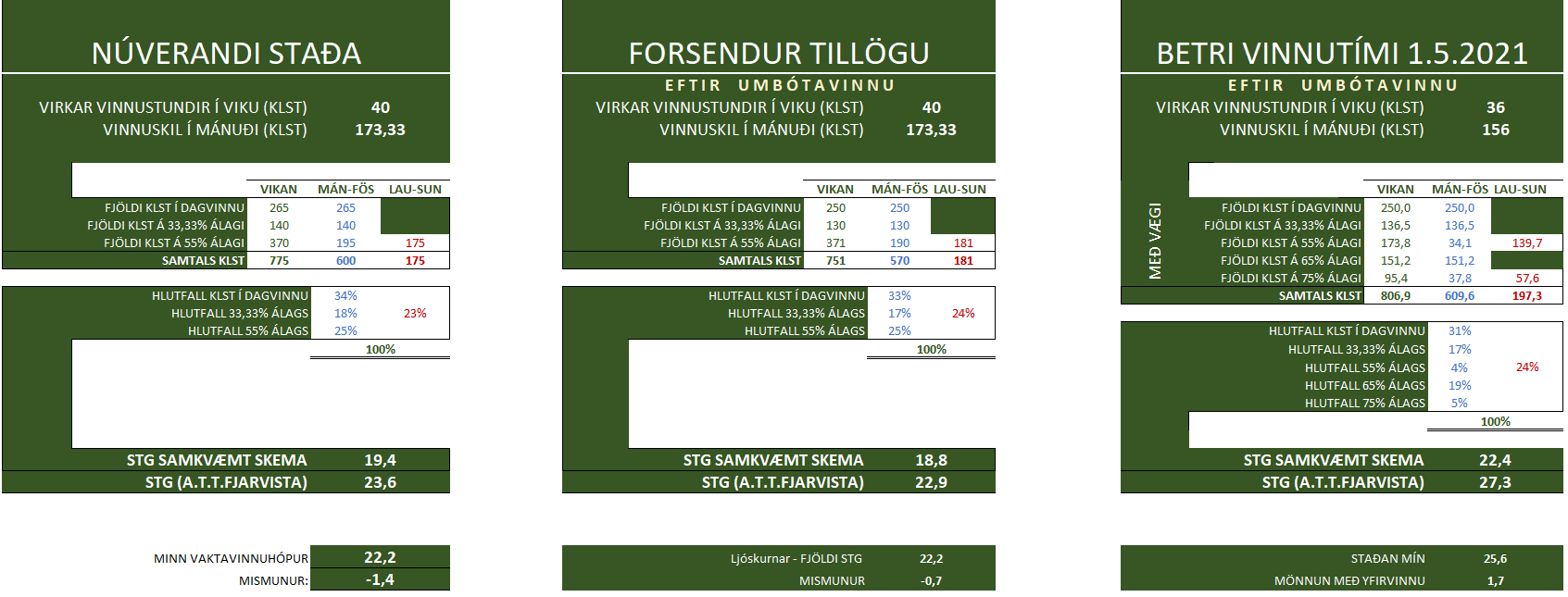 Mönnunarlíkan
Skref 3 – Starfsmannahópurinn
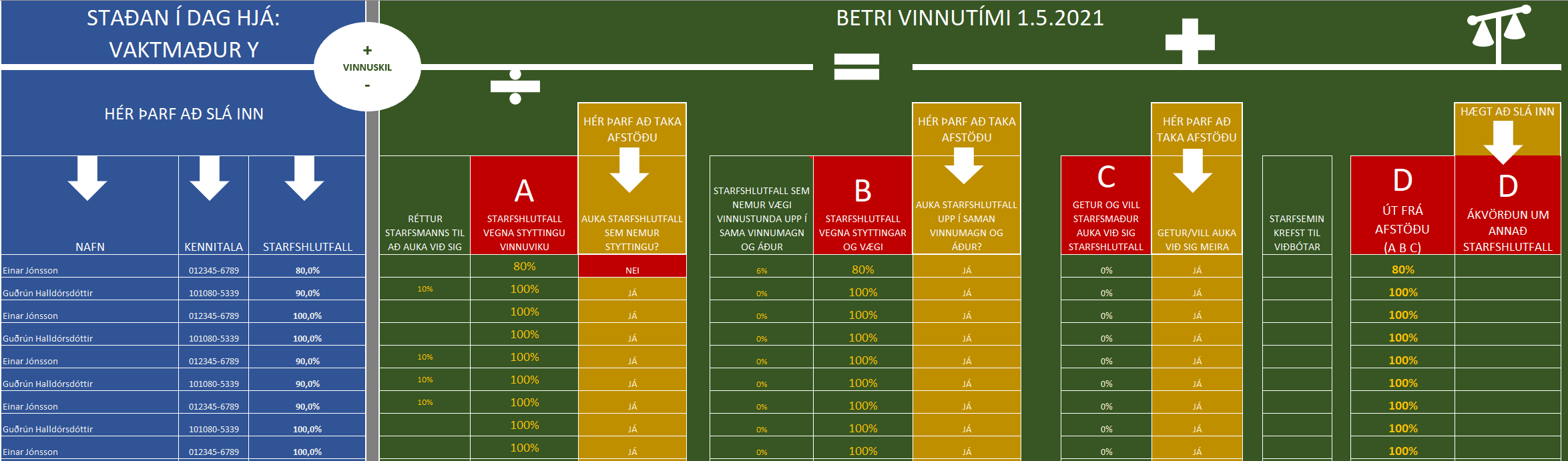 Mönnunarlíkan 
Skref 4 - Mönnunargat
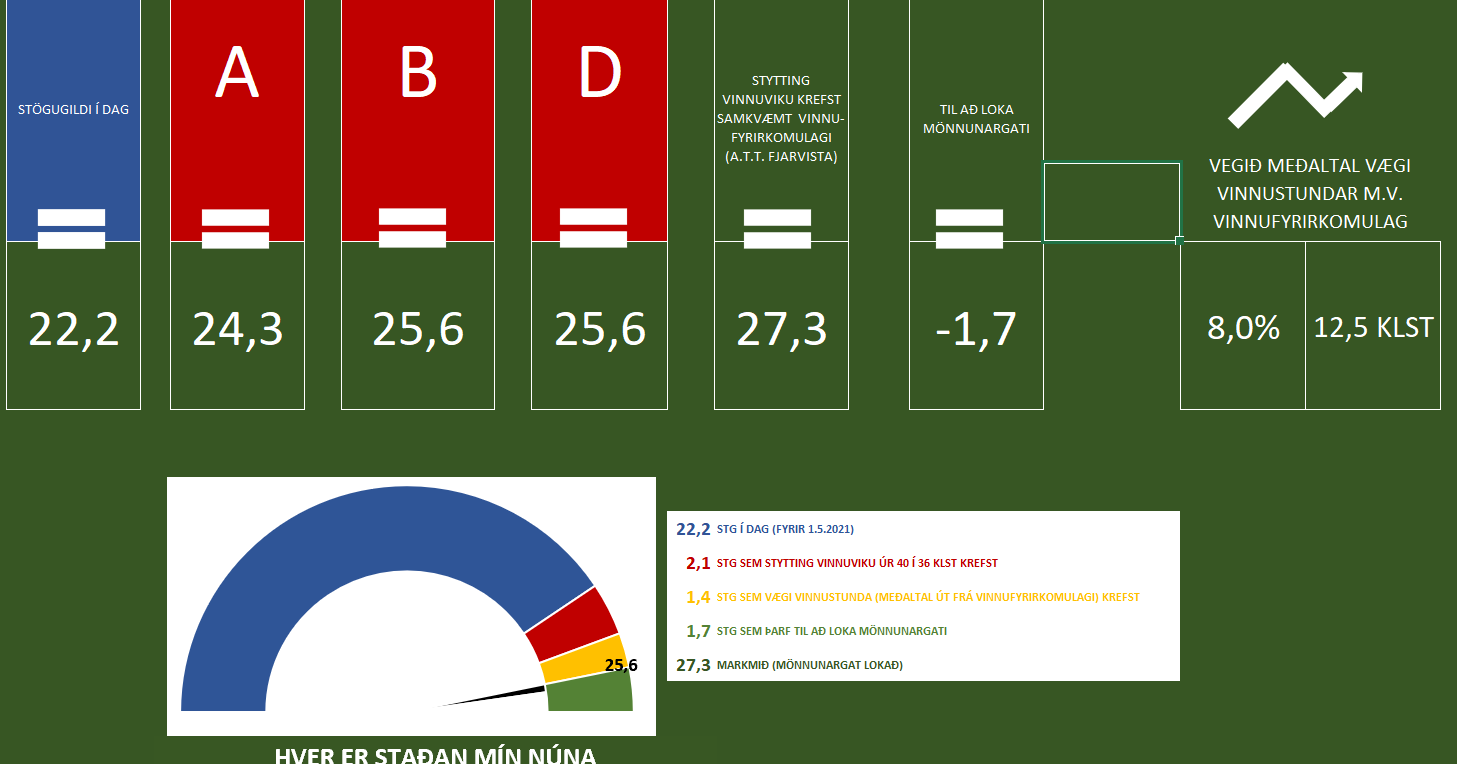 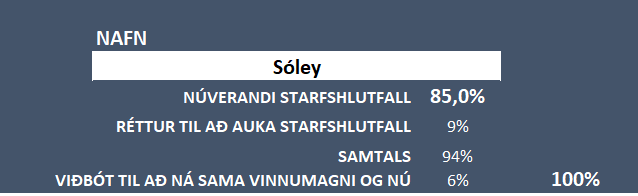 Mönnunarlíkan
Skref 5 – Sýn starfsfólks
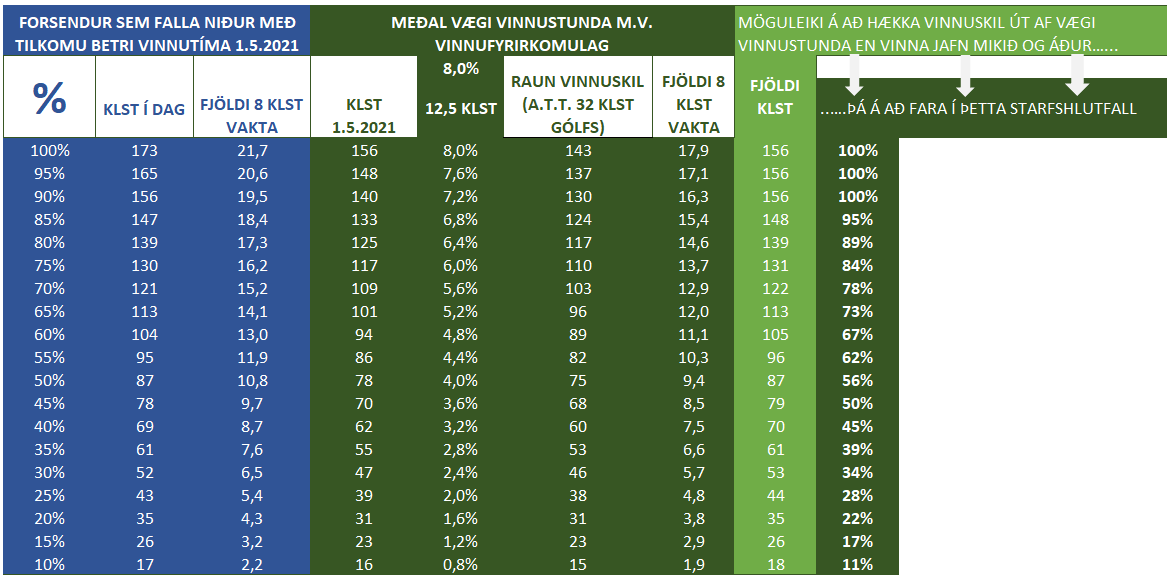 www.betrivinnutimi.is
Verkfæri stjórnenda
Á döfunni:
Myndskeið um breytingar, vinnustaðamenningu o.fl. 
Koma inn 4-5 fyrirlestrar á vef 1. desember næstkomandi
Námskeið fyrir stjórnendur – breytingar, vinnustaðamenning o.fl.
5 námskeið í boði fyrir stjórnendur
Hefjast 7.-15. desember
Áframhald í byrjun janúar
Námskeið fyrir stjórnendur – mönnunarlíkan
Möguleg útkoma fyrir fjölbreytta hópa, t.d. 
Hjúkrunarfræðinga
Stætisvagnabílstjóra
Starfsmenn á heimilum fyrir fatlaða
Þroskaþjálfa
Lífeindafræðinga
Starfsmann í ræstingu
49,9% starfsmaður
Óskavaktir/valfrjálst vaktakerfi vs. fast vaktakerfi
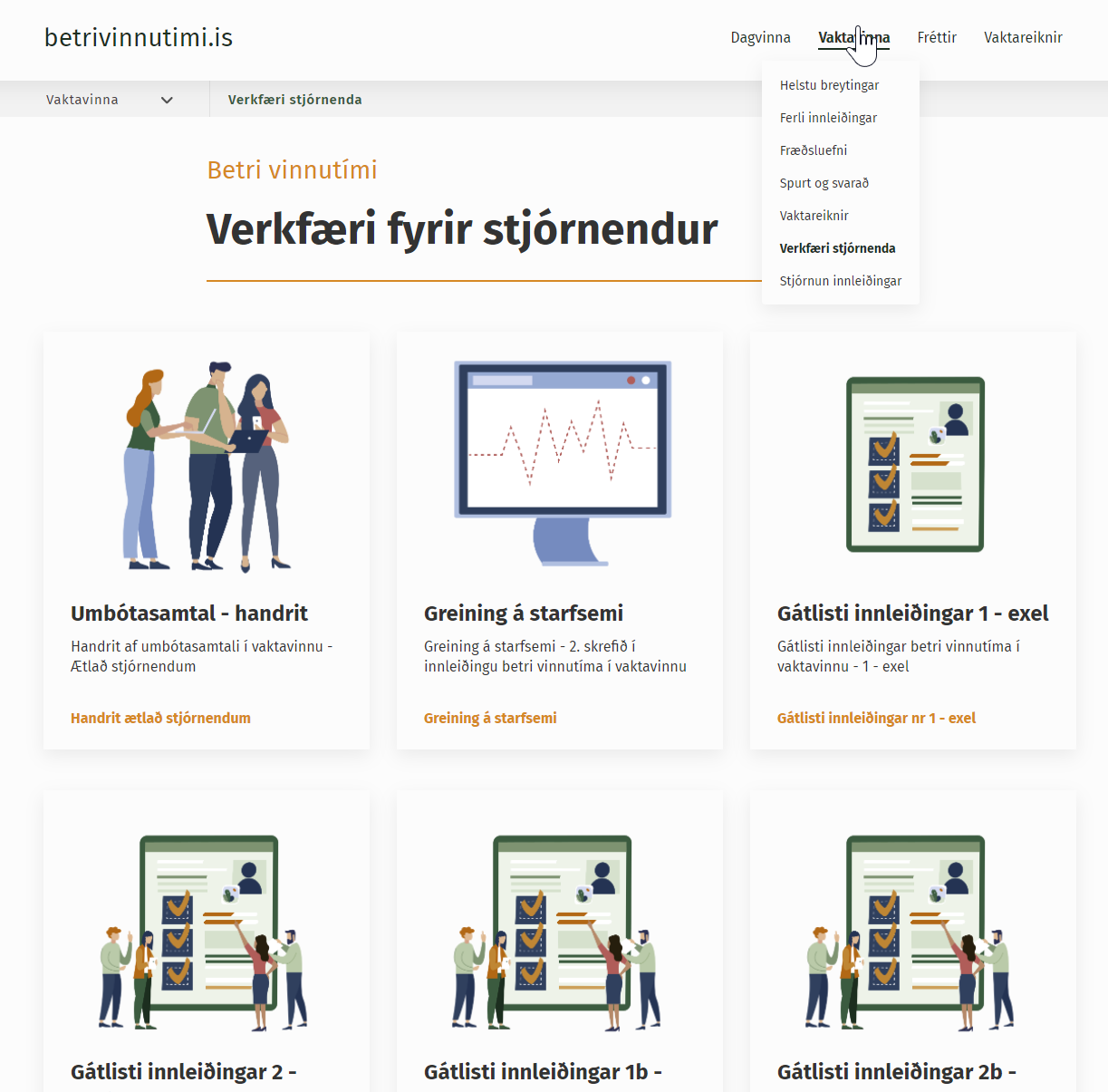 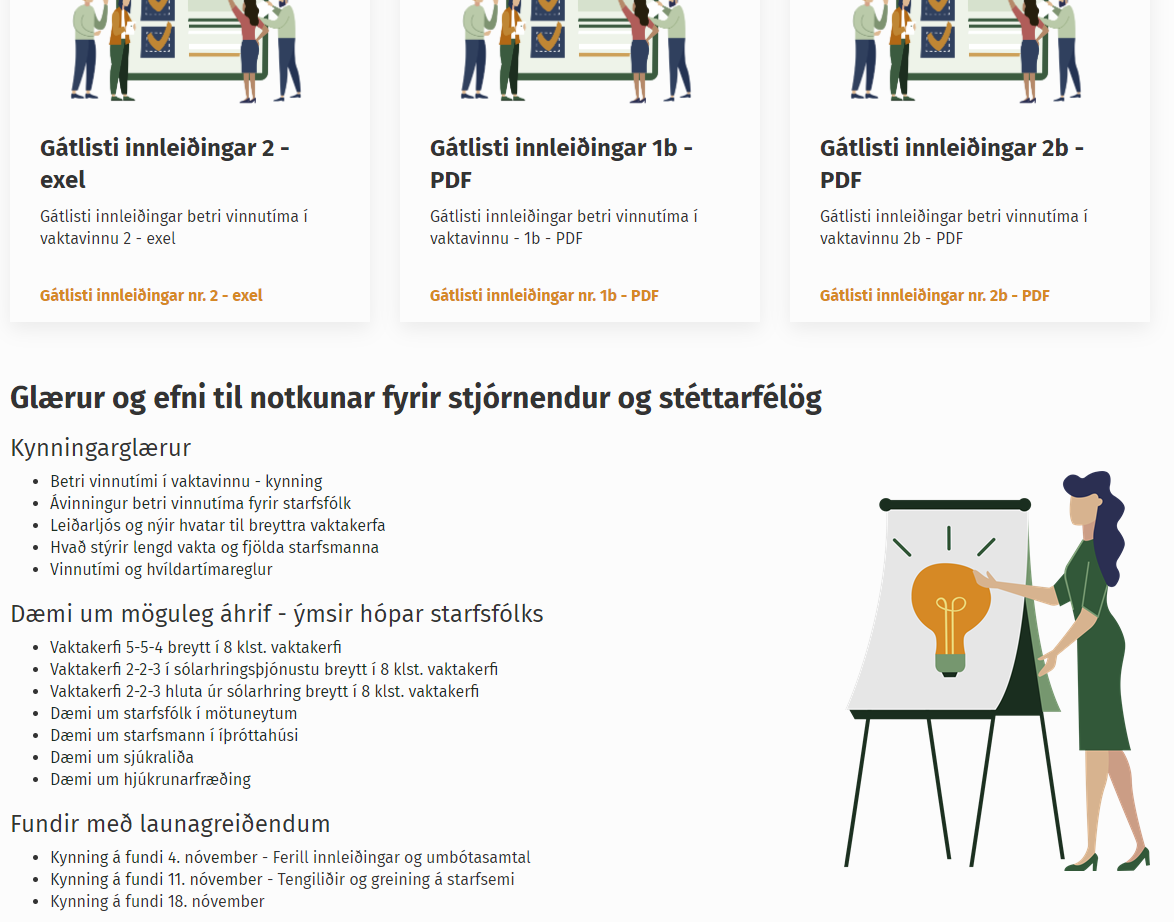 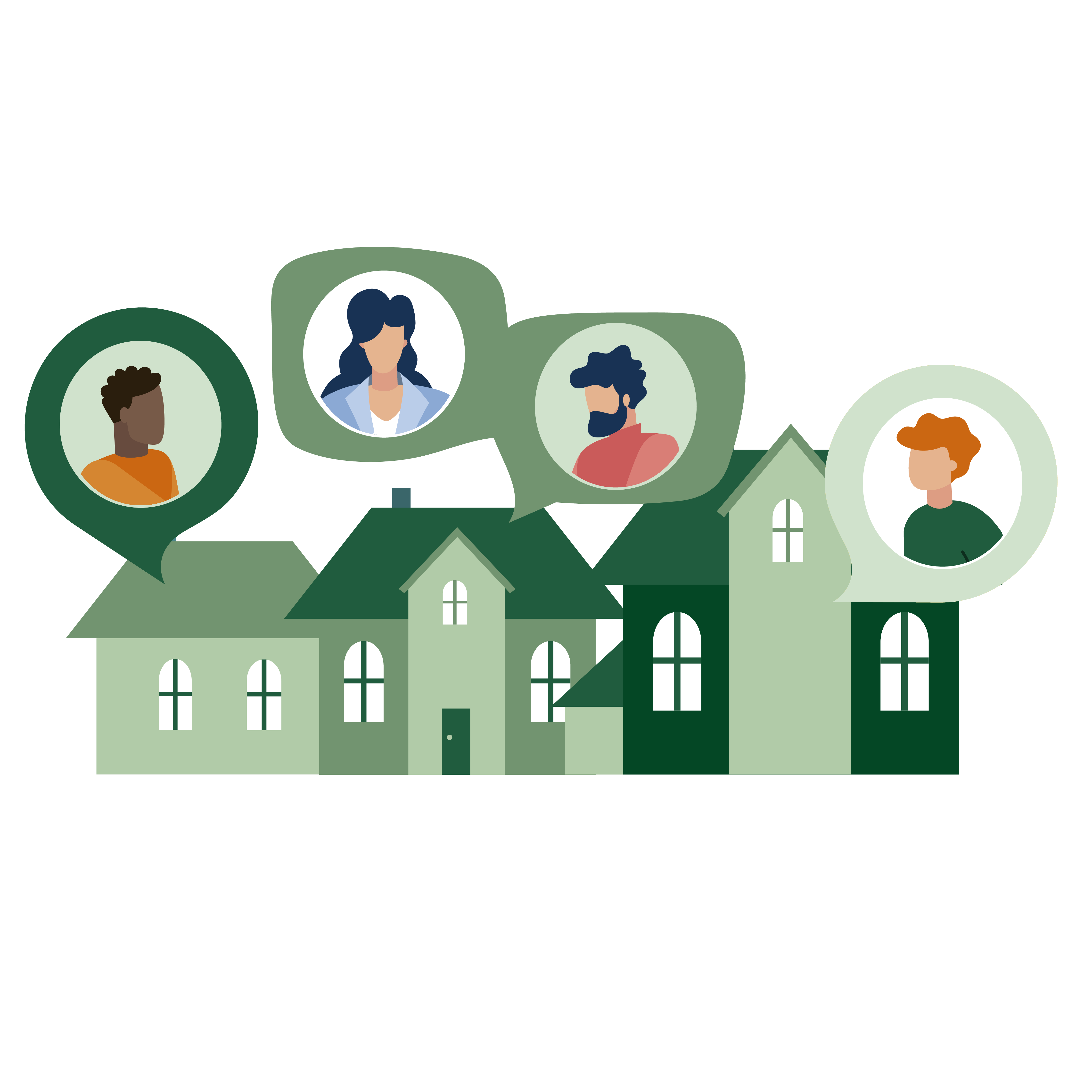 Efni næsta fundar
Verkfæri fyrir stjórnendur
Umbótasamtal framhald
Sérstakir fundir
Hópar sem þarfnast sérstakrar skoðunar
Dagvinnumenn á vöktum
Dagvinnumenn með vinnuskyldu utan dagvinnumarka
Vaktavinnumenn sem vinna ekki rauða daga
Flækjustig stofnana með blandaða hópa dagvinnufólks og vaktavinnufólks og ólíka gildistíma á fylgiskjali 1 og 2
Stofnanir með næturvaktarþrep í stofnanasamningum
Hópar sem eru á 12 klst. vaktakerfum
Hópa sem eru í 12 klst. vaktakerfum 
Stofnanir með næturvaktarþrep í stofnanasamningum
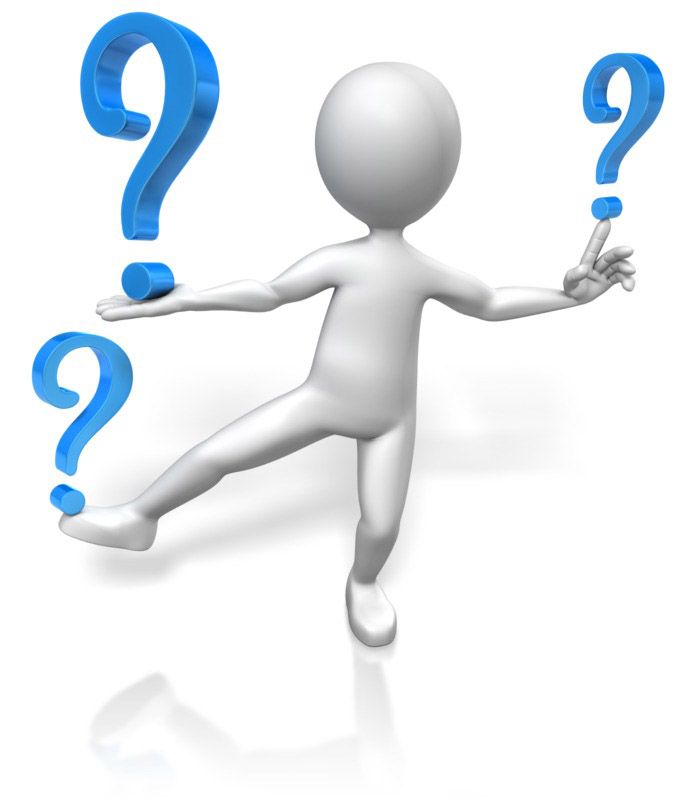 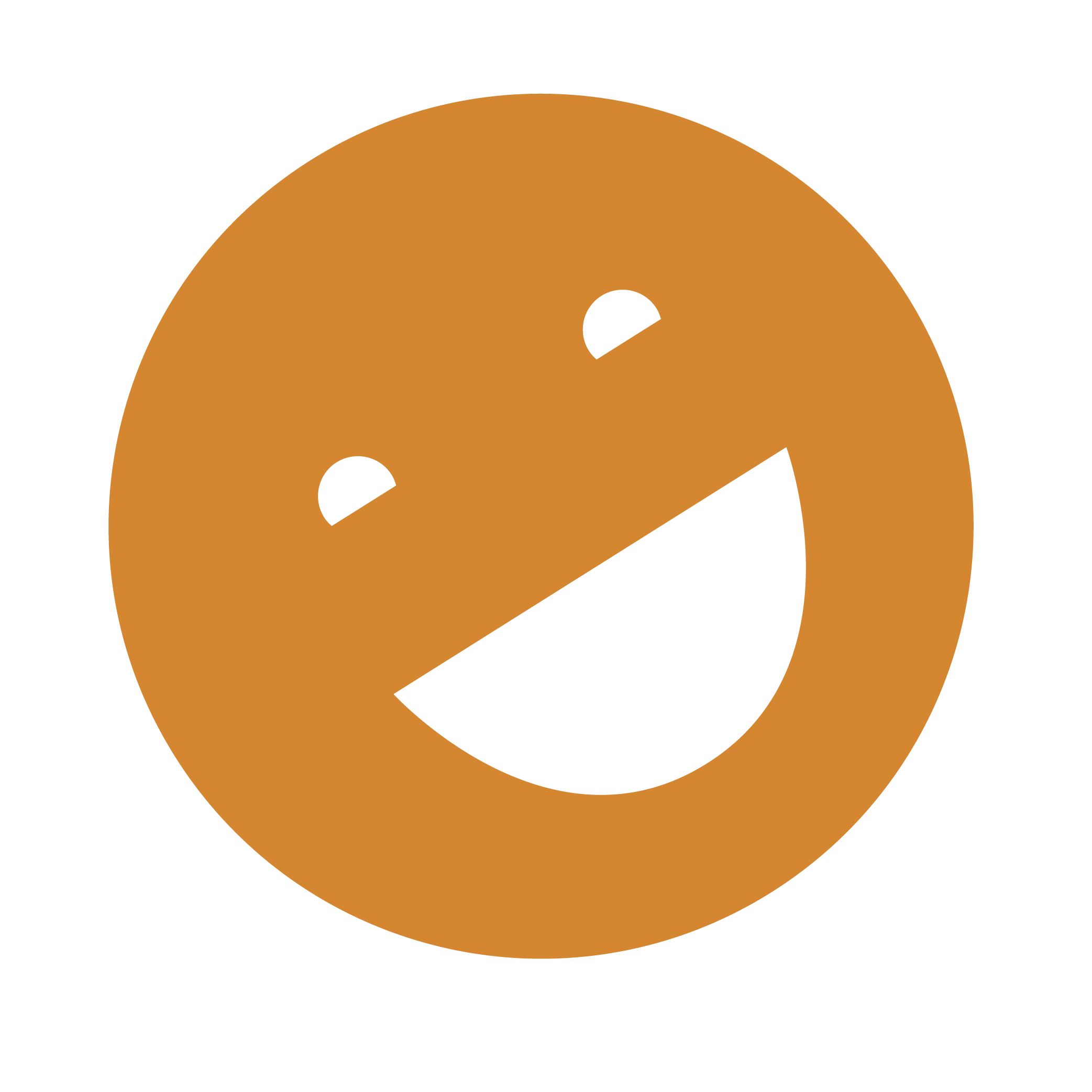